النقود والبنوك والاسواق المالية (211 قصد)
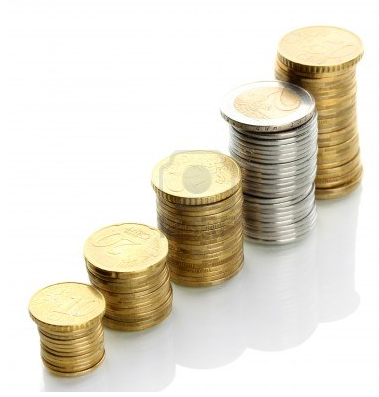 1
الفصل الثاني: أساسيات معدلات الفائدة
2
أساسيات معدلات الفائدة:
الفائدة هي المبلغ النقدي الذي يحصل عليه المقرض, أما معدل الفائدة فهو نسبة الفائدة إلي إجمالي المبلغ (المودع أو المقترض).
مبررات دفع الفائدة:
- معدل الفائدة هو مقابل التنازل عن السيولة.
- معدل الفائدة هو سعر الائتمان.
- معدل الفائدة هو قيمة التعويض عن التضحية بالاستهلاك 		   الحالي وتأجيله للمستقبل.
3
نظريات تحديد معدل الفائدة التوازني:
اولاً: نظرية الأرصدة القابلة للإقراض:
يتحدد معدل الفائدة التوازني بتقاطع منحني عرض الائتمان بمنحني الطلب 	عليه, الأول يرتبط بعلاقة طردية بالسعر والثاني يرتبط بعلاقة عكسية, أما 	انتقال المنحنيات فتكون نتيجة العوامل الأخرى كالتضخم والثروة والعائد 	والمخاطر.
عرض الائتمانSF
r
r*
طلب على القروض DF
رصيد الائتمان
4
Q*
ثانياً: النظرية الكينزية (تقضيل السيولة)
يتحدد معدل الفائدة التوازني عند تقاطع منحني عرض النقود بمنحني 	الطلب عليها.
r
عرض النقود S
r*
الطلب على النقود D
رصيد الائتمان
5
Ms*
مفاهيم معدل الفائدة:
• معدل الفائدة الاسمي:
الفائدة الثابتة علي القيمة الاسمية للدين (سواء أكان شهادة إيداع أو 	سند.
• معدل الفائدة الحقيقي:
المعدل الاسمي مطروحاً منه معدل التضخم.
6
انواع معدلات الفائدة الأسمية
1.	معدل الفائدة الرئيس (متغير): تتقاضاه البنوك على قروض قصيرة الاجل للشركات الممتازة
2.	 معدلات الفائدة على الاوراق المالية الحكومية: سندات (مؤشر للفائدة طويلة الاجل)  و اذونات خزانه (مؤشر للفائدة قصيرة الاجل)
3.	معدل الفائدة على سندات الشركات الممتازة
7
العوامل المؤثرة في معدل الفائدة التوازني:
(انزحاف منحنيات الطلب و العرض)
اولاً: التضخم المتوقع:
ثانياً: حجم الثروة:
ثالثاً: توقعات العائد:
رابعاً: درجات المخاطرة:
عرض الائتمانSF
r
r*
طلب على القروض DF
رصيد الائتمان
8
Q*